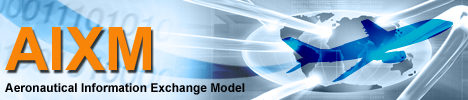 AIXM CCB – Summary of the Discussions
12-14 JUN 2017, DFS HQ, Langen
ATIEC / ICAO Workshop
ATIEC / ICAO Workshop in Brussels 
2-6 October 2017
Side CCB session  (TUE full day, Wed morning)
Plan a) Technical AIXM workshop (presentations for participants in the ICAO Symposium who are interested in AIXM technical aspects)
Plan b) if not in conflict with exhibition or other plans, some limited AIXM CCB discussions
Temporality
Definition of valid Timeslice clarified
Use case for TimeSlice “snapshot for time period” (“version”)
Initially introduced for performance reasons – to avoid calculating Snapshot “on the fly”
Would be limited to time periods for which there is no change in Baseline or Tempdelta. Each time there is a change, a new such TimeSlice would have to be presented.
Use case still not clear – any obvious business need for this apart fro technical convenience?
Temporality
AIRM introduces the concept of “last revision (date/time)”
Can this be an alternative mechanism instead of sequenceNumber/correctionNumber? Does it cover all AIS use cases (see chapter 5). To be discussed using JIRA for AIXM 5.2, if still considered as an option…

To do:
add missing examples in chapter 4 and 5
See other open comments
Namespace policy
See in JIRA text for proposal for issue AIXM-245
Just one comment, suggesting to use the same policy also for message and other namespaces under the control of the CCB
Need to align with FIXM a cross-XM decision with regard to the naming of the versions (major/minor/patch, major/regular/minor, etc.)
ICAO IMP
There is work in progress on a namespace structure (?) policy – use of URI/URL/etc.
Proposal – AP/IP for the IMP meeting in Nov 2017 – explain the AIXM versioning namespace policy and suggest to e applied cross-XM
First step – inform the Architecture WG – on 28 June or 23 June Webex (action for Andreea/Razvan)
Urgent things to be aligned with FIXM CCB (before AIXM 5.2)
Version level naming (major/minor/patch) – discussed already in both AIXM and FIXM CCB
See also semver.org : major/minor/patch with some rules of what kind of changes are foreseen for which level
CCB Frankfurt – we see no drawback if the naming major/minor/patch is used
Namespace policy for versions (proposed by AIXM)
Check what was done for FIXM 3.0.1
Align also the XSD file location composition (ex: use 5.2.0, not 5.2 for first non-patch version)?
Deprecation rules (proposed by FIXM)

ToDo – agree with the FIXM CCB secretariat on a joint Webex or time for a discussion during the CCB
Once AIXM/FIXM/iWXXM agreement is reached, inform IMP
Conversion between versions
Performance to be tested for scripts
Provide streaming-capable XSLT
Test conversion of AIP Data sets from 5.2 into 5.1.1
Acceptable conversion times for an AIP Data set is in the range of minutes (for a medium size country)
Pay attention to how the script is provided from a certification / quality assurance point of view:
Proof-of-concept (with disclaimer)
Documented/tested in support of eventual certifications

Side issue – size of AIXM files
Metadata
Non-optimised geometries (such as use of gml:pos instead of gml:posList
Cm-level interpolation for arcs (in AMDB files)
Other things to be discussed with FIXM CCB
FIXM 4.1 – use of AIXM gml:identifier (UUID) as non-ambiguous identification of the route element ?
Point Model issues
https://aixmccb.atlassian.net/browse/AIXM-180 
https://aixmccb.atlassian.net/browse/AIXM-194 
https://aixmccb.atlassian.net/browse/AIXM-181
Route Model issues
https://aixmccb.atlassian.net/browse/AIXM-193
To Do – contact ICAO AIS Secretariat and ask for guidance with regard to (PBCS, etc.)
https://aixmccb.atlassian.net/browse/AIXM-183
https://aixmccb.atlassian.net/browse/AIXM-135
including all related PBN, RNP issues
https://aixmccb.atlassian.net/browse/AIXM-149 
https://aixmccb.atlassian.net/browse/AIXM-148 
https://aixmccb.atlassian.net/browse/AIXM-136 
https://aixmccb.atlassian.net/browse/AIXM-128 
https://aixmccb.atlassian.net/browse/AIXM-205 
https://aixmccb.atlassian.net/browse/AIXM-241 
https://aixmccb.atlassian.net/browse/AIXM-130
https://aixmccb.atlassian.net/browse/AIXM-216
Procedures model issues
https://aixmccb.atlassian.net/browse/AIXM-256
https://aixmccb.atlassian.net/browse/AIXM-254
https://aixmccb.atlassian.net/browse/AIXM-231
https://aixmccb.atlassian.net/browse/AIXM-201
https://aixmccb.atlassian.net/browse/AIXM-261
https://aixmccb.atlassian.net/browse/AIXM-252
https://aixmccb.atlassian.net/browse/AIXM-187
https://aixmccb.atlassian.net/browse/AIXM-186
https://aixmccb.atlassian.net/browse/AIXM-160
https://aixmccb.atlassian.net/browse/AIXM-159
https://aixmccb.atlassian.net/browse/AIXM-117
https://aixmccb.atlassian.net/browse/AIXM-116
https://aixmccb.atlassian.net/browse/AIXM-113
https://aixmccb.atlassian.net/browse/AIXM-108
Other conclusions / Actions
Dedicated Webex for Metadata
July 18 at 14:30 (Brussels time)